Není to jen sen …
Centrum podpory vzdělávání Kutnohorsko
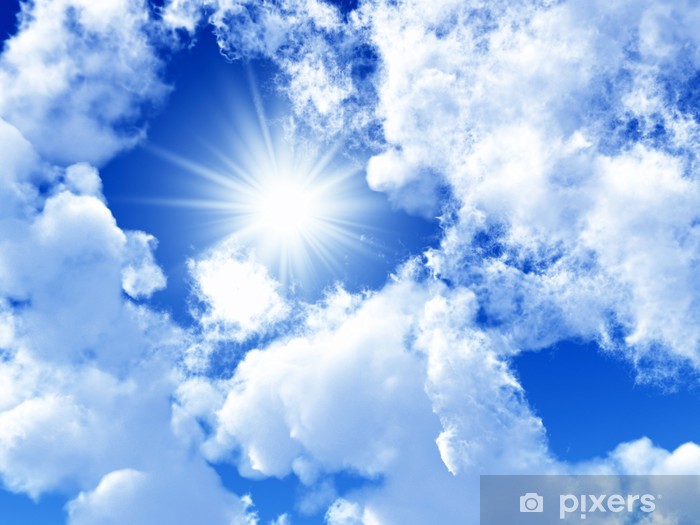 Akce pro komunitu
Certifikovaná skartace
Metodické poradenství v oblasti inovací
Workshopy pro vedení škol
Logoped
Infrastruktura IT, její správa a zabezpečení
Rozvojový plán školy
Sociální oblast
Jídelny
Podpora eventů a akcí
Ekonomika
Tematické pracovní skupiny
Strategické plánování
Podpora projektů
Semináře pro pedagogy
PR školy
Supervize pedagogického procesu
Průvodce regionálního plánu
Mentoring v týmu
Právní poradenství
Podpora psychického zdraví
Průvodci ve školách
Semináře v CPV
Konzultace náplně šablon
Správa webu
Psycholog
Marketing a PR školy
Infoservis regionu
Správa budov
Odborná knihovna
Facilitace, mediace
Účetní
Služby veřejné a informační, pro všechny, činnost pro region, péče o partnerství - zdarma
Typy služeb z pohledu financování
Služby pro vzdělávaní pedagogické i nepedagogické
	pro členy partnerství sleva v rámci podpory
	významná sleva pro financující subjekty – obce a jejich školy
Služby nabízené – hospodářská činnost a financovaní, i subjektům mimo region a vzdělávání
Financování 2025
Financování 2022
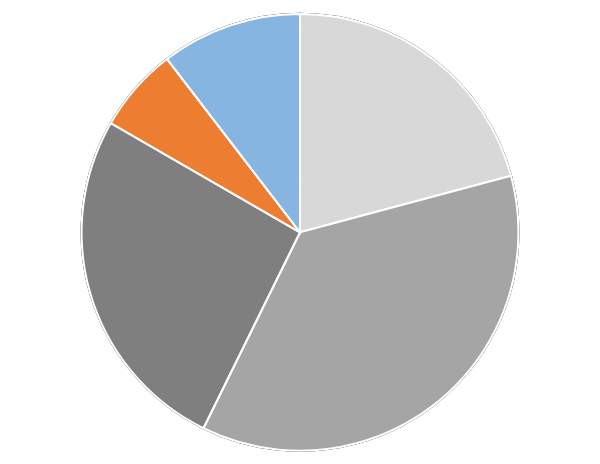 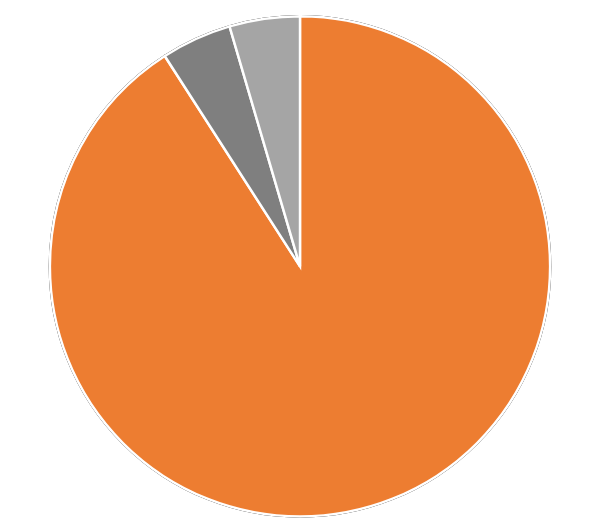 Mezioborová podpora
Technická podpora
Vzdělávací podpora
Facilitace, mediace
Podpora eventů a akcí
Podpora projektů
Spolupráce jídelen
Certifikovaná skartace
Ekonomika
Marketing a PR školy
PR školy
Právní poradenství
Správa a zabezpečení infrastruktury IT
Správa budov
Správa webu
Akce pro komunitu
Infoservis regionu
Konzultace náplně šablon
Průvodci ve školách
Rozvojový plán školy
Semináře pro pedagogy
Semináře v CPV
Tematické pracovní skupiny
Odborná knihovna
Workshopy pro vedení škol
Logoped
Mentoring v týmu
Psycholog
Sociální oblast
Supervize pedagogického procesu
Metodické poradenství v oblasti inovací
Podpora psychického zdraví
Průvodce regionálního plánu
Strategické plánování